«Приключения Буратино»
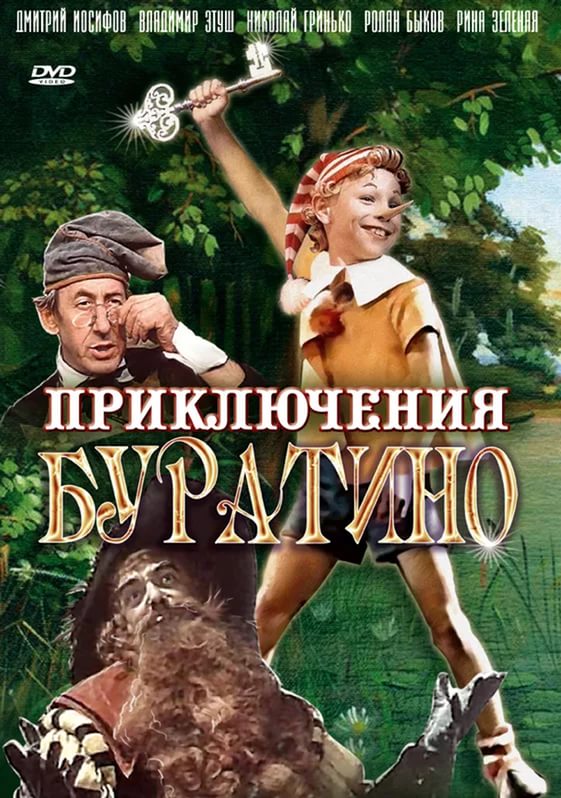 Ганина Екатерина 1 е
Советский двухсерийный музыкальный телевизионный фильм по мотивам сказки Алексея Толстого «Золотой ключик, или Приключения Буратино», созданный на киностудии «Беларусьфильм» в 1975 году.
Режиссёр :Леонид  Нечаев
Музыка : Алексей Рыбников
Актеры: Дмитрий Иосифов ,Этуш Владимир Абрамович, Татьяна Проценко ,Рина Зелёная ,Елена Санаева  ,Владимир Басов ,Ролан Быков ,Николай Гринько ,Баадур Цуладзе, Юрий Катин-Ярцев, Валентин Букин, Томас Аугустинас.
Мне больше всего понравилась песня танец лисы Алисы и кота Базилио. Она очень веселая и ретмичная.
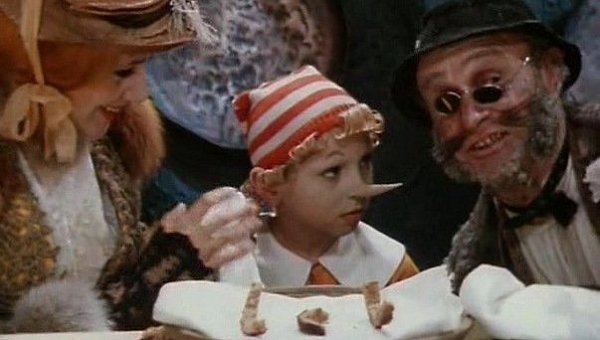 Я бы сыграла Мальвину. Так как она мой любимый персонаж из фильма «Буратино»
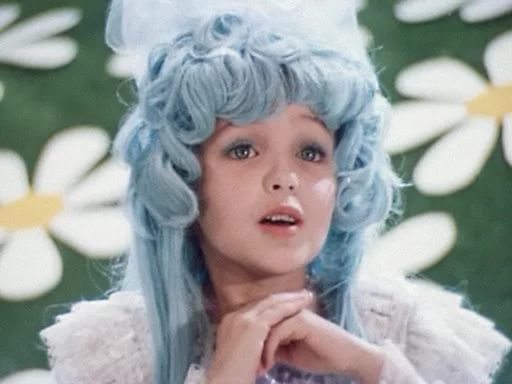